Neural Networks:An Introduction
COMP 4230
Fall 2024


Thanks to Andrew Kotey and Matt Grover
Alerts
Read Larson chapter 7

Read Matthew Stewart's Introduction to Neural Networks
(https://towardsdatascience.com/simple-introduction-to-neural-networks-ac1d7c3d7a2c)
Symbolic vs. Sub-symbolic Representation
[Speaker Notes: Andrew]
Consider the simulation of this electronic circuit
Full Adder
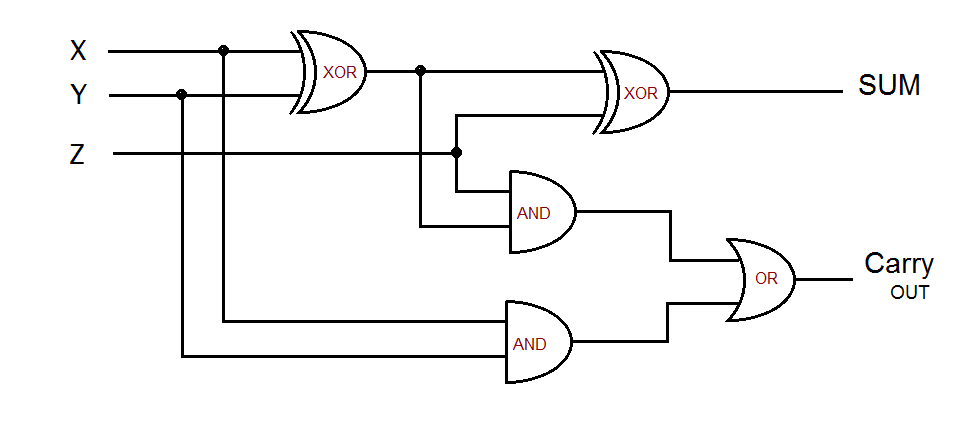 [Speaker Notes: Andrew]
If	(x = 0 and y = 1 and z = 1) Then	s = 0 and c = 1
 
If	(x = 1 and y = 1 and z = 1) Then	s = 1 and c = 1

	• • •
Naïve Symbolic Representation
Rules representing behavior of components
Explicit representation of the causal interactions within the system.
[Speaker Notes: Andrew]
MYCIN

IF: 	(1) the stain of the organism is	gram-positive, and
	(2) the morphology of the
	organism is coccus, and
	(3) the growth conformation 
	of the organism is clumps
THEN
	there is suggestive evidence (0.7)
	that the identity of the organism
	is staphylococcus.

	• • •
Just Like Expert Systems
The main disadvantage of symbolic representations is figuring out these causal interactions
[Speaker Notes: Andrew]
Neural Networks
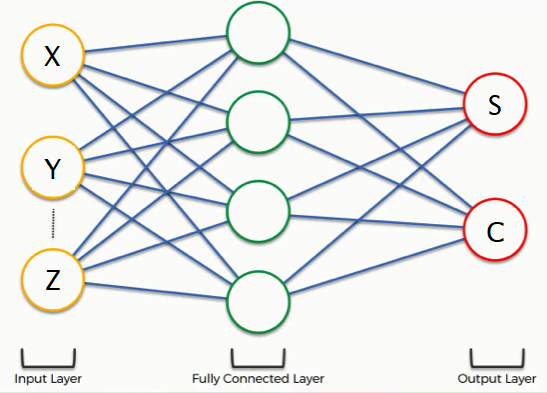 sub-symbolic(what does this mean?)
learns behaviour from examples. 
no explicit representation of causal interactions.
representation is distributed or sub-symbolic
[Speaker Notes: Andrew]
A theoretical framework
[Speaker Notes: Andrew]
Built to Model Biological Neural Activity...
Threshold Logic
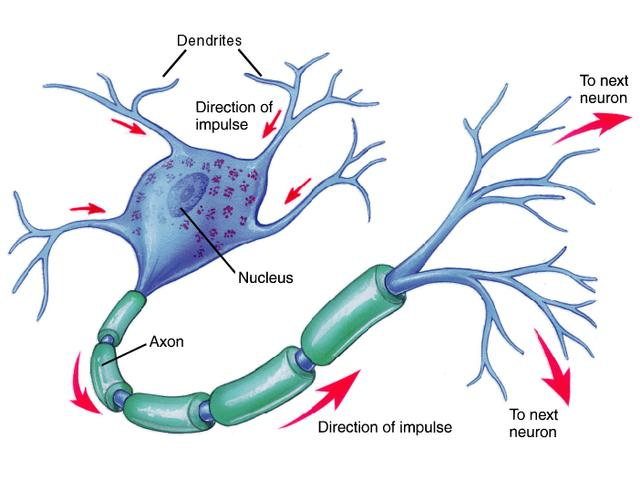 Conceptual model for human neural processing
Weighted inputs represent the signal coming into the neuron
Input (excitatory and inhibitory) is summed in the cell body
If voltage threshold is reached, the neuron fires
[Speaker Notes: Matt]
Built to Model Biological Neural Activity...
Threshold Logic
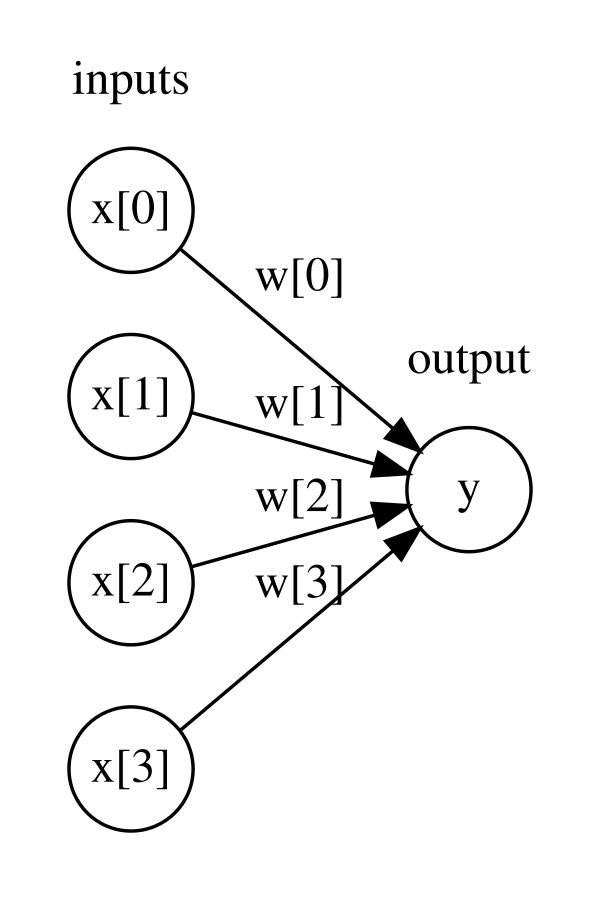 Developed by Warren McCulloch & Walter Pitts (1943)

Theoretical Model not implemented until the perceptron
[Speaker Notes: Andrew]
Heaviside Step Function
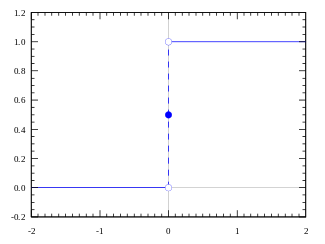 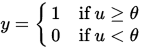 Threshold Logic
Activation function - responsible for taking a weighted sum of inputs
In a step function, activation boils down to a 1 or 0
Sigmoidal Squashing Function
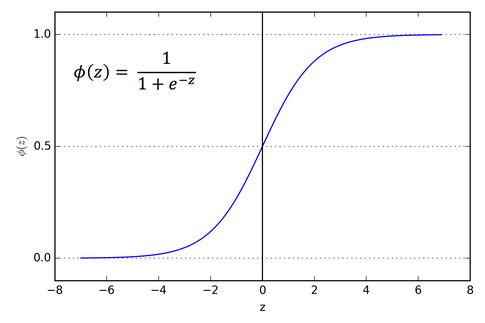 [Speaker Notes: Matt]
Implementation & Early Optimism
[Speaker Notes: Matt]
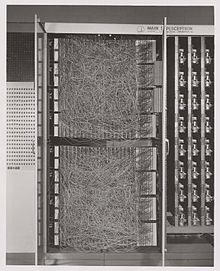 Perceptron
Developed by Frank Rosenblatt 1958
First artificial neural network produced with a learning rule
Used for visual processing
Could register images
Could correctly classify cats vs. dogs(but no spatial awareness)
Mark 1 Perceptron
[Speaker Notes: Matt]
Fatal Flaws & Criticism
[Speaker Notes: Andrew]
Solvable with single-layer perceptron
Marvin Minsky & Seymour Papert
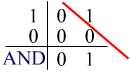 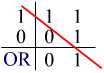 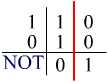 Problems associated with Perceptrons:
Incapable of solving non-linear problems with single-layer
Excessive Processing Time

Killed Neural Nets for more than a decade
Not solvable with single-layer perceptron
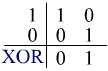 [Speaker Notes: Andrew]
Alternative Models
[Speaker Notes: Matt]
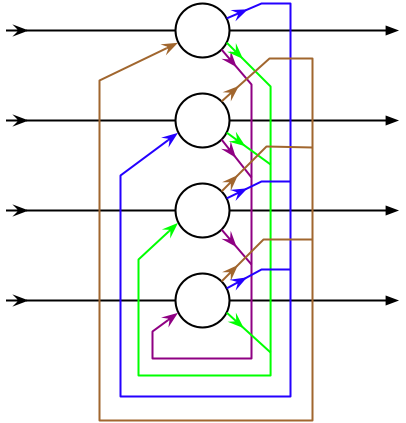 1982
Hopfield Networks
Based on dynamical systems in mathematics and spin glass systems in physics
Recurrent Neural Network

Kohonen Self-Organizing Maps
Competitive learning rather than error-correction learning
Unsupervised
Preserves topological structure
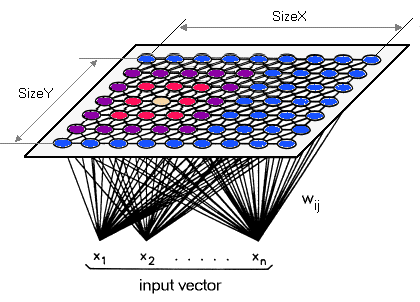 [Speaker Notes: Andrew]
A long-awaited breakthrough
[Speaker Notes: Matt]
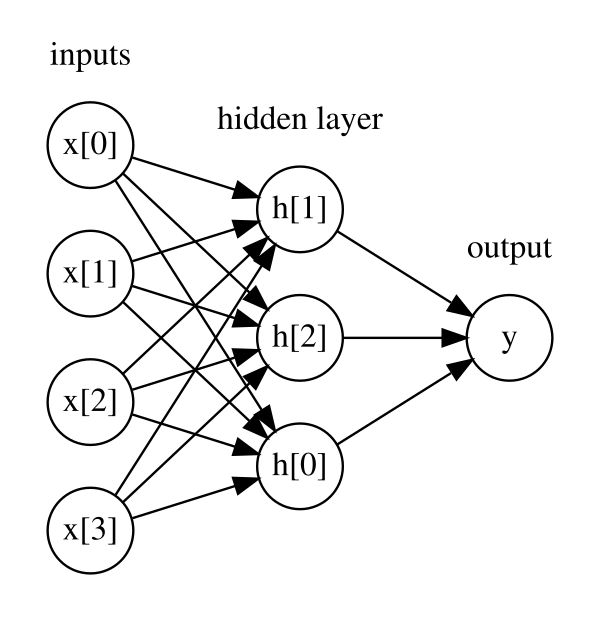 Multilayer Perceptrons & Backpropagation
[Speaker Notes: Matt]
Modification of Single - layer Perceptrons
Adding a layer of hidden units allows perceptron to solve problems that are not linearly separable
Each hidden unit allows for another linear “slice” of the data
Breakthrough was development of learning algorithm: backpropagation
MultiLayer Perceptrons
“Hidden Units”
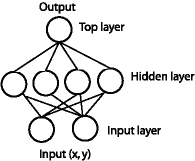 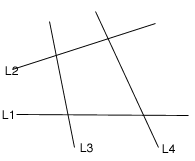 [Speaker Notes: Andrew]
Activation Functions
Sigmoid functions allow for continuous (non-discrete) activation of nodes
Not “all-or-none”
Perceptual gradient in real life(i.e. Sense of touch, auditory volume, etc.)
Action potentials in our nervous system are still “all-or-none”, but frequency of neurons firing represents the strength of external stimulus
MultiLayer Perceptrons
More Complex Activation Functions
[Speaker Notes: Matt]
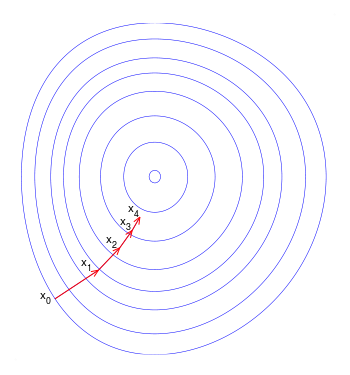 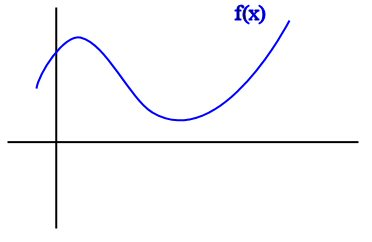 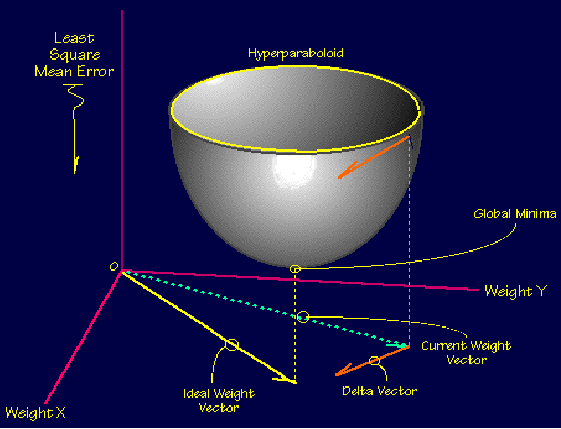 Gradient Descent
Process by which error is minimized
Conceptually similar to using derivatives to find function minimum
This is why the activation function must be continuous and differentiable
[Speaker Notes: Matt]
To minimize error function, it is necessary that the network’s activation function be differentiable
Heaviside step function is not continuous, therefore not differentiable
Requires a known, desired output for each input value
Supervised Learning
Walk-through the algorithm
Backpropagation
(Backwards propagation of errors)
David Rumelhart & James McClelland published Parallel Distributed Processing in 1986
Advent of the “backpropagation” learning rule
[Speaker Notes: Andrew]
Advantages and Disadvantages
Advantages:
Has the ability to capture information in large amounts of data
Builds very complex models
Good with “simple problem”
Pattern recognition, speech recognition, perceptual processing of data, etc..
Disadvantages:
Tuning parameters for better accuracy 
Training intensive 
Not the best with heterogeneous data
Hard to decipher results
[Speaker Notes: Andrew]